Етапи вступу до магістратури
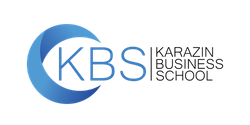 1
2
3
4
5
6
7
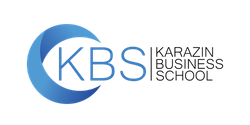 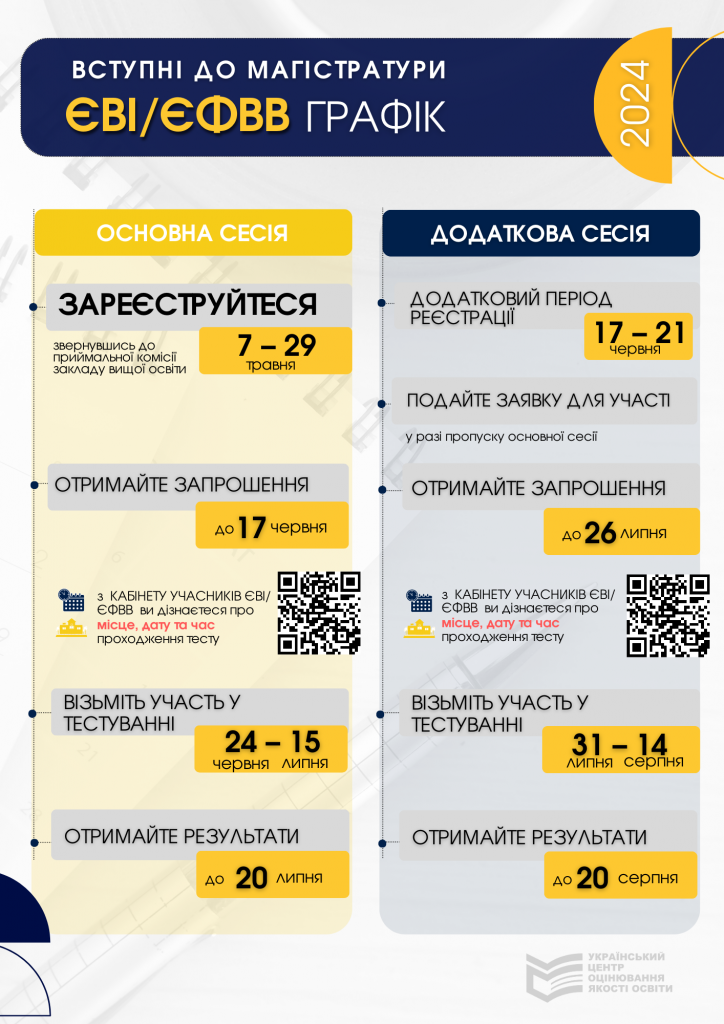 ЄВІ, ЄФВВ
Реєстрація на ЄВІ, ЄФВВ
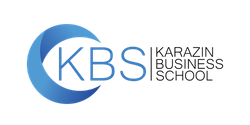 Варіанти реєстрації
1) Особисто, привізши документи до деканату КШБ (аудиторія 8-41А Головного корпусу ХНУ ім. В.Н. Каразіна);
2) дистанційно, надіславши на vstup.kbs@karazin.ua
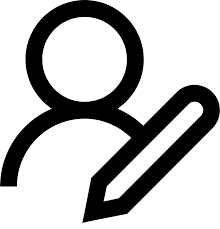 Документи, необхідні для реєстрації
Заповнена заява-анкета https://testportal.gov.ua//wp-content/uploads/2024/04/Zayava-anketa-YEVIYEFVV_2024.pdf;
Документ, що посвідчує особу, зазначений в анкеті;
Реєстраційний номер облікової картки платника податків;
Документ про здобутий ступінь вищої освіти (для осіб, які завершили навчання в минулі роки) або довідка щодо планового строку завершення навчання та отримання диплому у 2024 році;
фотокартка для документів
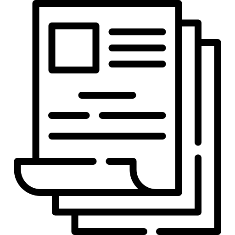 Реєстрація на ЄВІ, ЄФВВ
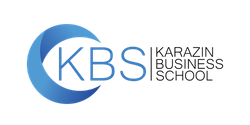 Заповнення анкети-заяви
Вказувати документ, що посвідчує особу, який є у фізичній наявності;
Зазначаєте актуальні номер телефону та електронна пошта;
Відмітити необхідність складення ЄВІ та ЄФВВ;
Для вступу до КШБ ЄФВВ – тест з управління та адміністрування;
Не можна вибирати більше двох предметних тестів ЄФВВ;
Обрати пункти тестування (окремо для ЄВІ та ЄФВВ). Перелік населених пунктів в Україні та за кордоном: https://testportal.gov.ua/protsedura-reyestratsiyi-yeviyefvv-2024/
При дистанційній реєстрації надіслати заповнену анкету-заяву із накладеним КЕПом та без нього
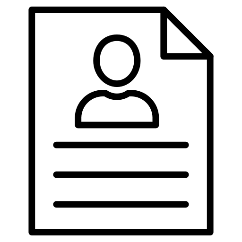 Результат реєстрації
Відповідальна особа
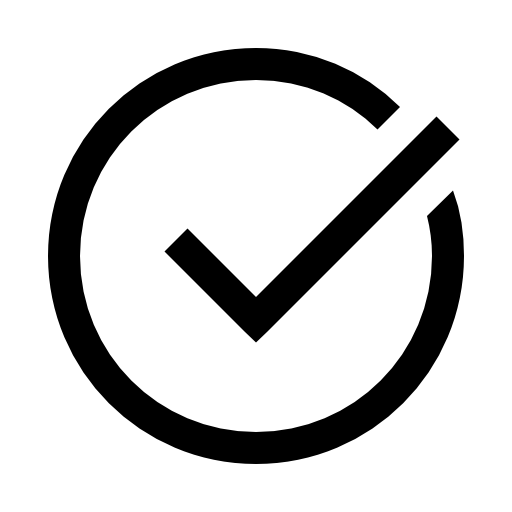 Екзаменаційний лист з підписом, печаткою приймальної комісії
Віталій Леонідович 
+380667284884
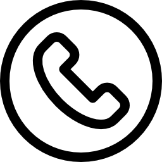 Деталі проведення ЄВІ, ЄФВВ
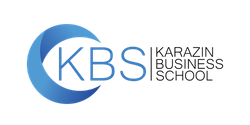 Місце, дата проведення
Місце і дата проведення будуть вказані в електронному кабінеті https://zno.testportal.com.ua/master/login. Номер і код для входу в нього зазначені в екзаменаційному листі
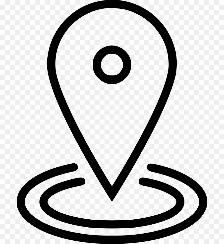 Форма тестування
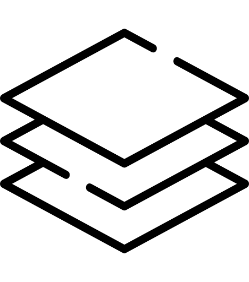 Тестування буде відбуватися у формі комп’ютерних онлайн-тестів, які можна буде пройти лише в спеціальних тимчасових екзаменаційних центрах
Документи
До тимчасових екзаменаційних центрів з'являєтеся з екзаменаційним листом, запрошенням-перепусткою (в електронний кабінет приходить) та документом, на основі якого Ви реєструвалися на тест (вказаний у екзаменаційному листі)
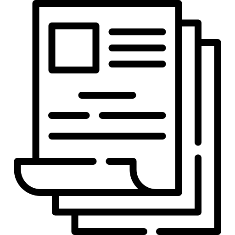 Зміст ЄВІ, ЄФВВ
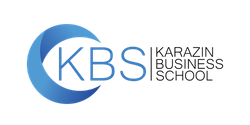 Єдиний вступний іспит (ЄВІ)
1) Іноземна мова
2) Тест загальної навчальної компетентності (ТЗНК)
Структура тестів https://testportal.gov.ua/yedynyj-vstupnyj-ispyt-2/;
Демонстраційні варіанти https://testportal.gov.ua/demonstratsijni-varianty-yevi/
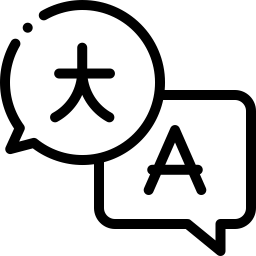 Єдине фахове вступне випробування (тест з управління та адміністрування)
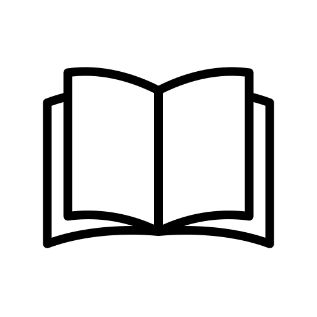 Програма тесту https://mon.gov.ua/ua/npa/pro-zatverdzhennya-programi-predmetnogo-testu-z-upravlinnya-ta-administruvannya-yedinogo-fahovogo-vstupnogo-viprobuvannya
Зразки завдань минулого року https://zno.osvita.ua/master/upravlinnja/
Реєстрація електронного кабінету, подача заяв
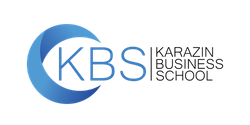 Сайт для реєстрації електронного кабінету: https://vstup.edbo.gov.ua/
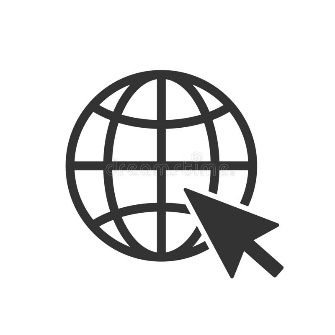 На бюджет можна подати до 5 заяв (із встановленням пріоритетності), до 15 заяв всього.
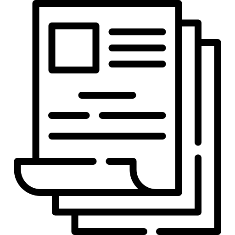 Разом із заявою подається мотиваційний лист (https://start.karazin.ua/app/webroot/files/upload/2024/vstup/pravyla_pryjomu/dod11_2024.pdf).
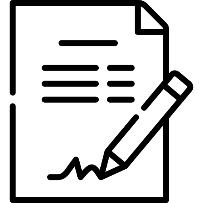 Розрахунок конкурсного балу
КБ = 0.2 * оцінка ТЗНК + 0.2 * оцінка з іноземної мови + 0.6 * оцінка ЄФВВ
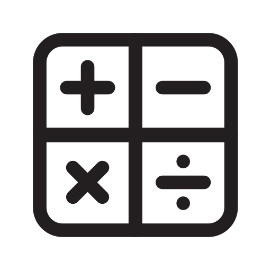 Документи для вступу
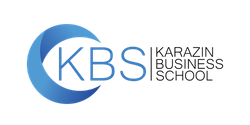 Спосіб подачі документів:
особисте подання до приймальної комісії університету копій документів (2 примірники);
 надсилання сканованих копій документів, з накладанням кваліфікованого електронного підпису вступника, на електронну адресу приймальної комісії (vstup.kbs@karazin.ua)
Перелік документів:
копія документа, що посвідчує особу;
копія військово-облікового документа;
копія диплому бакалавра;
копія додатку до диплому;
копія довідки про реєстрацію місця проживання;
копія реєстраційного номеру облікової картки платника податків;
екзаменаційна картка з результатами ЄВІ, ЄФВВ та екзаменаційний листок;
документи, які підтверджують право вступника на зарахування за спеціальними умовами;
фото 3×4
Контакти
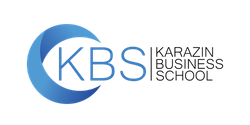 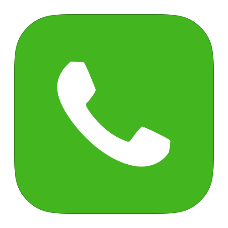 +380 97 414 55 13



vstup.kbs@karazin.ua
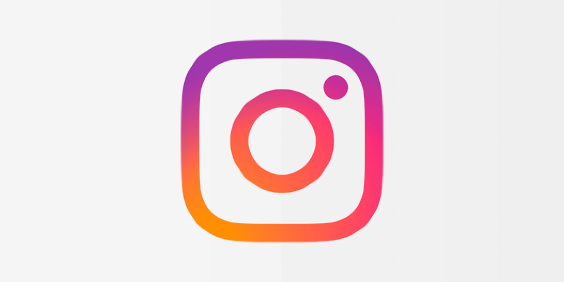 https://instagram.com/karazin_business_school




https://www.facebook.com/karazinSB
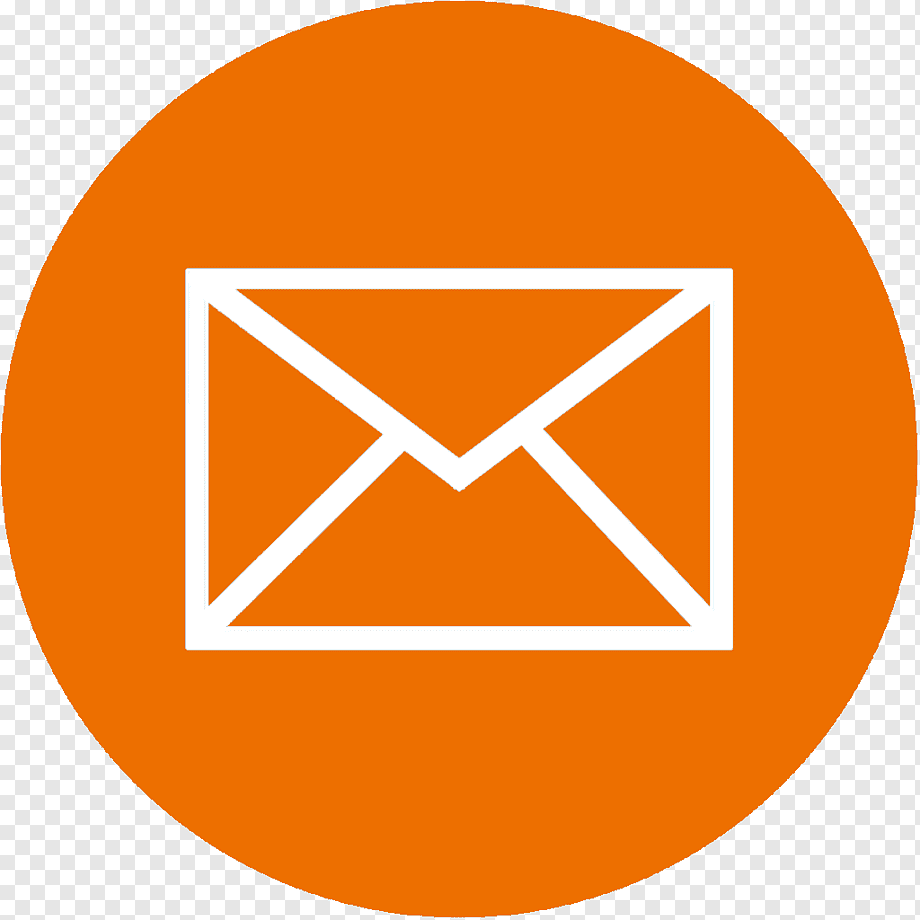 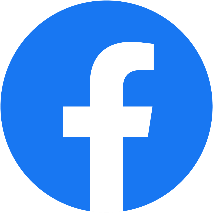 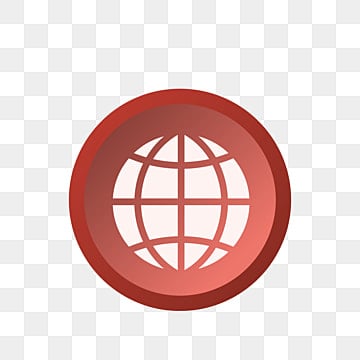 http://start.karazin.ua/page/documenty